IDENTIFICACIÓN
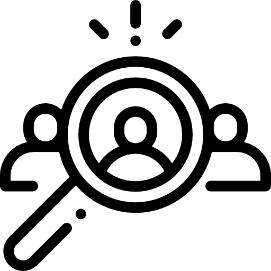 IDEACIÓN
Componente Digital 2020
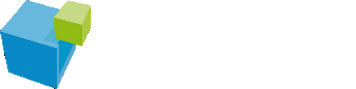 CONSTRUIR PERSONAS
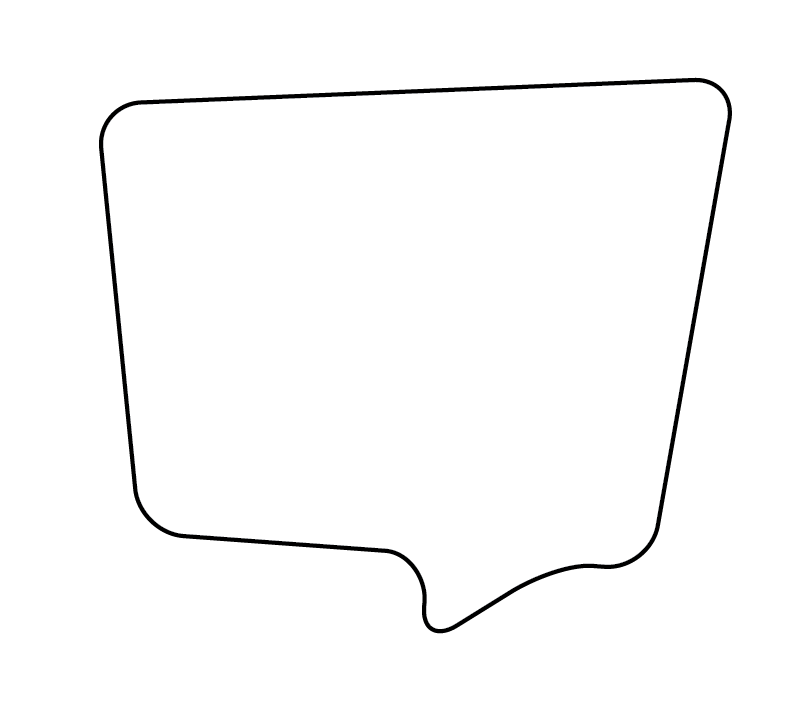 Nombre, adjetivo
NECESIDADES Y MOTIVACIONES
Jacinto “El Grande”
(Empoderado)
“Echa palante no mires pa’ atrás”
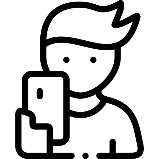 Vivienda
Desarrollo
Vacaciones
Familia
Ahorro y Educación
PUNTOS DE DOLOR O FRUSTRACIONES
DATOS
Exposición al contagio
Inestabilidad Laboral
Buró de Crédito
Capacidad de ahorro
Disminución de Ingresos
PERFIL
Edad: 40 años

Estado civil: Casado

Ocupación: Empleado Privado Florícola Emihana

Tiempo libre: Ecuavoley
- 
Característica especial: 
-Líder
Perfil de la persona
Nivel socioeconómico
Situación actual
Características principales
Prioridades
OPORTUNIDADES DE ATENCIÓN/OFERTA PARA EL PERFIL
Alianza con empresa florícola para garantizar pago de crédito vía roles.
Fortalecer la capacidad de ahorro vía Educación Financiera.
Posibilidades de inversión.
Crédito sobre pólizas.
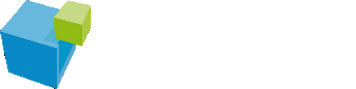 MAPA DE EMPATÍA
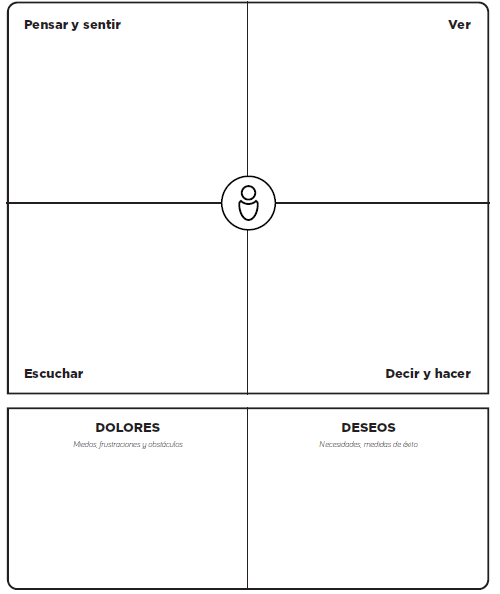 Componente Digital 2020
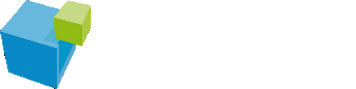 CONSTRUIR PROPUESTA DE VALOR – Crédito de Consumo
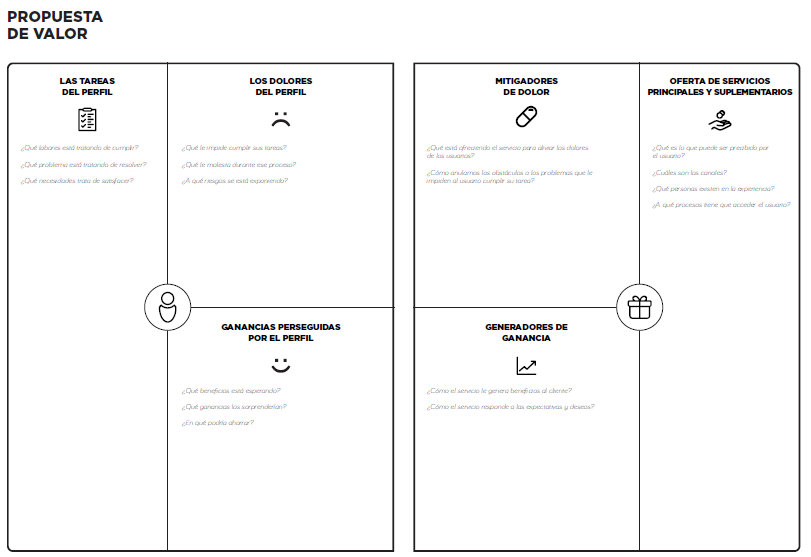 Componente Digital 2020
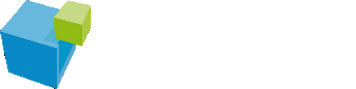 ¿Cómo podemos aterrizar nuestra propuesta de valor?
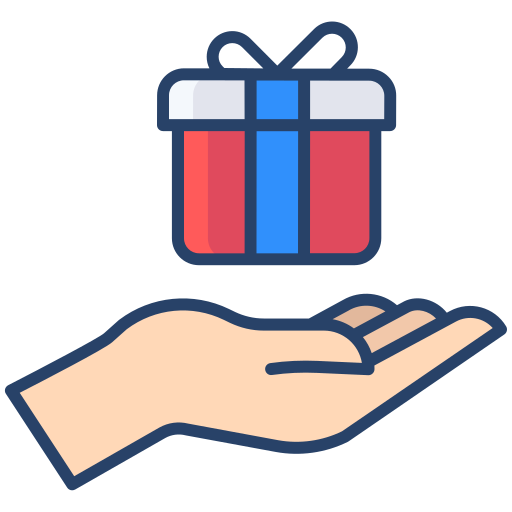 Componente Digital 2020
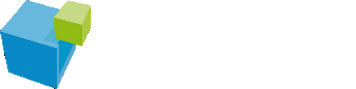 Entidad Financiera
Cliente
¿Quiere ofrecer?
¿Quiere consumir?
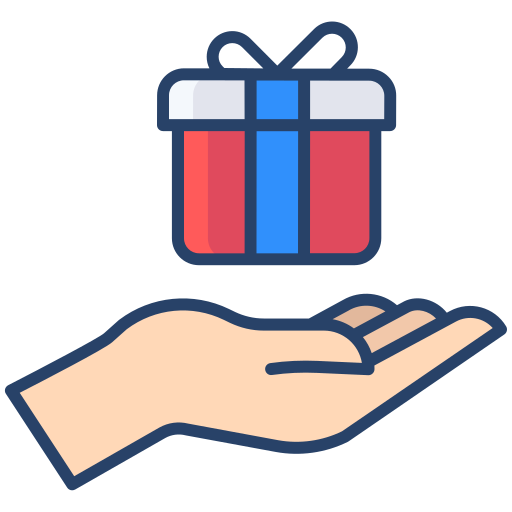